LECTURE # 08DEVELOPMENT FINANCIAL INSTITUTIONS (dfi)
DEVELOPMENT FINANCIAL INSTITUTIONS
DFIs occupy the space between public aid and private investment. They are financial institutions, which provide finance to the private sector for investments that promote development. They focus on developing countries and regions where access to private sector funding is limited.
HISTORY OF DFI
DFIs were established in Pakistan during 1950s and 1960s for fostering economic development with assistance from International Financial Institutions (IFIs) as well as a number of friendly countries particularly the USA.
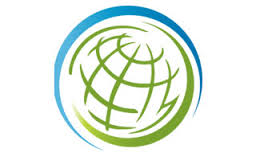 REGULATORY REQUIREMENT AND BODY
State Bank of Pakistan (SBP) which is the Central
Bank of the country has been entrusted with the
responsibility for an on-going effective
supervision of the banking sector.
DIFFERENT KINDS OF FINANCIAL INSTITUTIONS
Common types of financial institutions
include :
 Banks (central banks, commercial banks, Islamic banks, investment banks, saving banks, microfinance banks)
 Insurance Co, Leasing Co, Investment Co, Mutual Funds.
BANK
A bank is a commercial or state institution that provides financial services, including issuing money in various forms, receiving deposits of money, lending money and processing transactions and the creating of credit.
DIFFERENT COMPANIES
Non-bank financial companies
 Investment Company
 Leasing company
 Insurance company
Non-bank financial companies
Non-bank financial companies (NBFCs) also known as a non-bank or a non-bank bank, are financial institutions that provide banking services without meeting the legal definition of a bank, i.e. one that does not hold a banking license.
Investment Company
Generally, an "investment company" is a company (corporation, business trust, or partnership) that issues securities and is primarily engaged in the business of investing in securities.
Leasing company
A lease or tenancy is the right to use or occupy personal property or real property given by a lessor to another person (usually called the lessee or tenant) for a fixed or indefinite period of time, whereby the lessee obtains exclusive possession of the property in return for paying the lessor a fixed or determinable consideration (payment).
Insurance company
Insurance companies may be classified as:
 Life insurance companies, which sell life insurance, annuities and pensions products. 
 Non-life or general insurance companies, which sell other types of insurance
SOURCES OF FUNDS
Historically DFIs in Pakistan have common features; most of them were started with seed money from the Government of Pakistan and support from the International Financial institutions. 
They are as follows:
Industrial Development Bank of Pakistan
It was set up in 1961. It was an important source which supplied the funds for development. It provided medium term and long term credit facilities. The loans were granted for the establishment of new Industrial units and for the replacement needs of the old units.
Pakistan Industrial Credit and Investment Corporation (PICIC)
The Pakistan Industrial Credit and Investment Corporation were established in 1957 with the help of Government of Pakistan and World Bank. PICIC is a pioneer development finance institution, which has played a key role in the industrial development and creation of industrial infrastructure in Pakistan.
National Development Finance Corporation (NDFC)
Its main objective was to promote the industrial expansion and economic growth in the country. It provided technical and financial assistance to the new and old projects. Railway, Airlines, Shipping, Ports, Steel Mills and textile were financed by the NDFC.
Investment Corporation of Pakistan
It was set up in 1966. Its major objective was to develop the capital market in the country. The Corporation had floated 25 Mutual Funds and a State Enterprise Mutual Fund with a view to offer opportunities of pooled investment to investors.
National Investment Trust (NIT)
The NIT was set up in 1963 as a Trust. It has acted as an open end mutual fund and was established with the aim to mobilize the savings to invest in stock exchanges.
Equity Participation Fund (EPF)
It was established in 1970. Its major objective was to improve the growth of small and medium size industry in the private sector. It had given priority to the less developed area.
Agricultural Development Bank of Pakistan (Zarai Taraqiati Bank)
The Zarai Taraqiati Bank Limited (ZTBL) (formerly
known as Agricultural Development Bank of
Pakistan) is the largest public sector financial
development institution. This was established in
1952. The bank provides agriculture credit and
banking services to farmers across the country.